On Multiple Kernel Learning with Multiple Labels
Lei Tang, Jianhui Chen and Jieping Ye
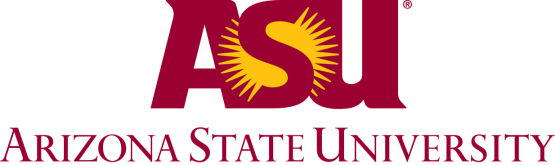 Kernel-based Methods
Kernel-based methods 
Support Vector Machine (SVM)
Kernel Linear Discriminate Analysis (KLDA)
Demonstrate success in various domains
Text, Images, micro-array

Performance is sensitive to the provided kernel
Finding a good kernel can be critical to the classification task
[Speaker Notes: Kernel-based methods such has show success 
If you are not familiar with kernels, you can consider it as the similarity matrix between different data instances. 

For kernel-based methods, finding out a good kernel can be critical. 

But in reality, there can be various ways to construct kernels.]
Various Descriptors of  Images
Shape
Color
Texture
Segments
Interest points
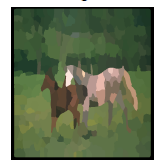 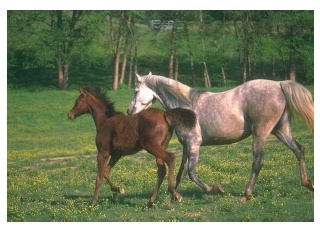 Segment
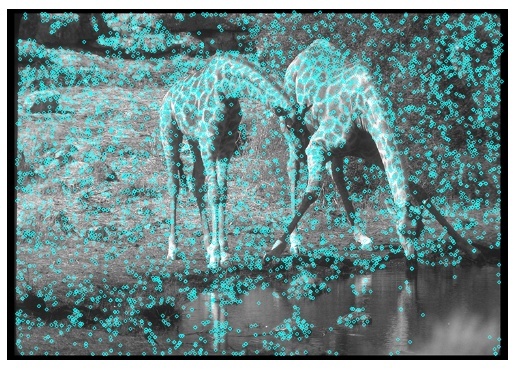 Interest Points 
(Pyramid Kernel)
(borrowed from Francis Bach’s talk)
Heterogeneous Data Fusion
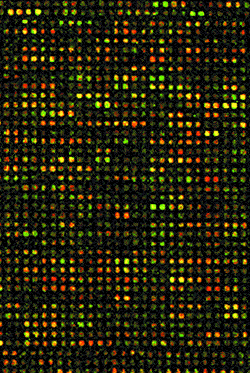 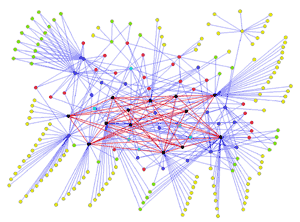 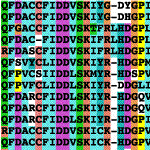 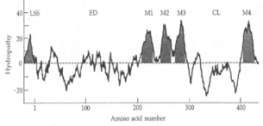 Protein Sequence: BLAST scores
Pairwise Comparison Kernel
Protein-Protein Interactions
Interaction Kernel 
mRNA expression profiles
Gaussian Kernel
Hydropathy profile
FFT Kernel
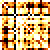 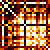 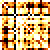 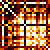 Multiple Kernel Learning:
learn an optimal kernel from the base kernels
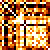 K
?
[Speaker Notes: Kernel-based learning methods represent data by means of a kernel matrix or function, which defines similarities between pairs of genes, proteins, … Such similarities can be established using a broad spectrum of data (examples later on), as long as the corresponding kernel matrix is positive definite: it’s ok! In that case, we can interprete it is the inner products in some high dimensional space, in which we can train our favorite linear classification algorithm…

Kernel matrix <-> kernel function

So we can have a very heterogeneous set of data up here, and every kernel function/matrix is geared towards a specific type of data, thus extracting a specific type of information from a data set.

Just like this each set of data describes the genome partially, in a heteregeneous way, so does each kernel, but in a homogeneous way (all compatible matrices). So, here we have a chance to fuse the many partial descriptions of the data: by combining/fusing/mixing those compatible kernel matrices in a way that is statistically optimal, computationally efficient and robust, we can try to find a kernel K that best represents all of the information available for a given learning task. We’ll explain further on how this can be accomplished.]
Multiple Kernel Learning
Input: 
multiple base kernels K1, K2, …, Kp 
Label information
Assume: Optimal kernel is linear combination of base kernels

Output:  Optimal kernel  G
Can be formulated as a nice optimization problem
QCQP (Quadratically constrained Quadratic Program)
SILP (semi-infinite linear programming)
Projected Gradient
Shows success on various domains
[Speaker Notes: Normally the kernels are scaled, theta are subject to certain constraints]
Classification with Multiple Labels
Existing works mainly focus on binary classification 
In reality, often multiple labels
Multi-class categorization 
Multi-label categorization 
Decompose into multiple binary classification tasks
C1, C2, C3, C4
SVM1
SVM2
SVM3
SVM4
Prediction
Tasks
C3
C4
C1
C2
Kernel Learning with Multiple Labels
Kernel learning with multiple labels
Two options: 
All classification tasks share the same kernel 
Each classification task has a specific kernel

Research Questions:
Same Kernel or Independent Kernel?
Partially Sharing the Kernel among Different Labels?
Need to find out a way to do the systematic study!
Framework of MKL with Multiple Labels
Kernel 
Regularization
+
SVM Loss
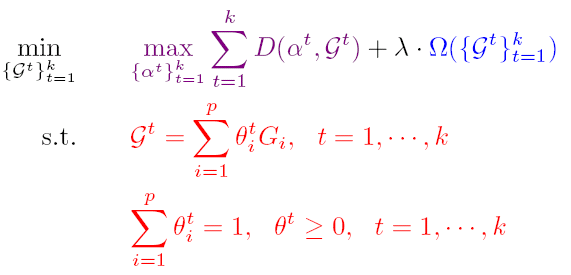 Optimal Kernels are represented as the convex combination of base kernels
SVM dual objective
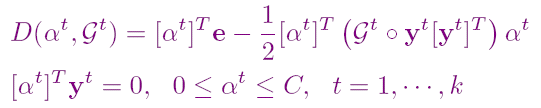 Representing the Kernel Difference
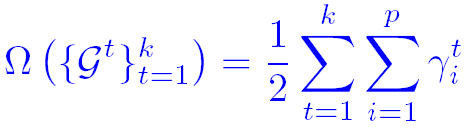 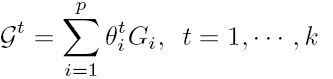 The kernel weights of 
different labels
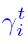 Specific Kernel
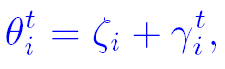 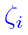 Shared kernel
Framework of MKL with Multiple Labels
:  Trade-off parameter

           : Each label select kernel independently
 
             :  All labels select the same kernel

Otherwise, partially sharing the kernel.
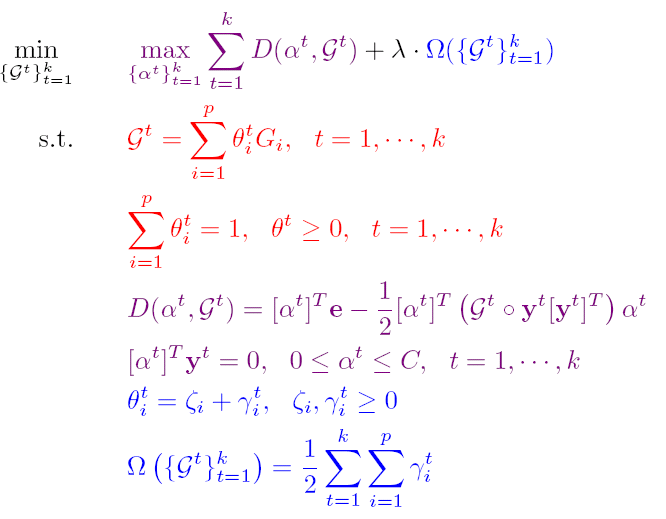 Same / Partial / Independent
Models
QCQP Formulation
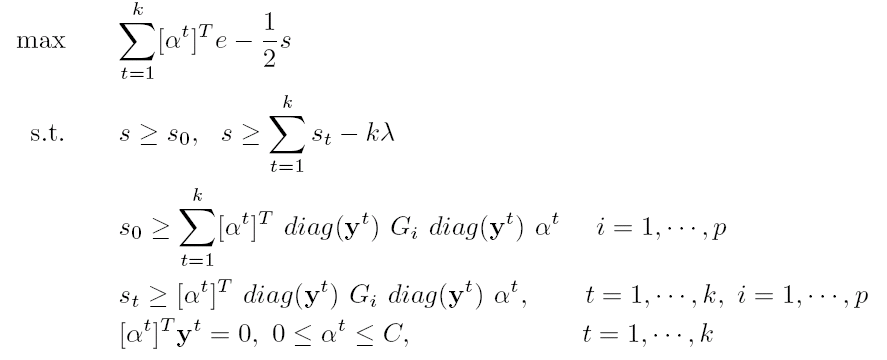 Too many quadratic constrains!
Not scalable due to extensive memory requirement
A Scalable Algorithm
Formulate it as kernel weight minimization over a set of infinite number of SVMs 
Solve via Cutting-Plane Strategy
Given some constraints, find out the best possible kernel combination (LP problem)
Given the kernel combination, find out the SVM which violates the constraints most ( = SVM Problem), and add the corresponding constraints
Existing optimization software or SVM package can be utilized directly
Experiment Setup
Three Models: Independent / Partial / Same
9 data sets, including text, image, micro-array
6 - 36 labels,  8 - 62 kernels
Various kinds of kernels
Diffusion kernels
Gaussian kernels 
Linear kernels 
Kernels based on structure comparison
Q1: Is kernel regularization necessary?
Only when labeled samples are few, there’s a difference
Q2: Who is the winner?
Ligand Data
USPS Data
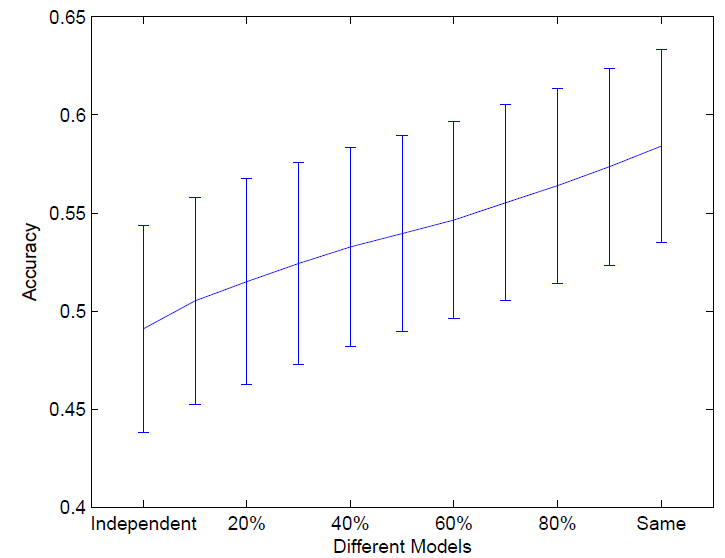 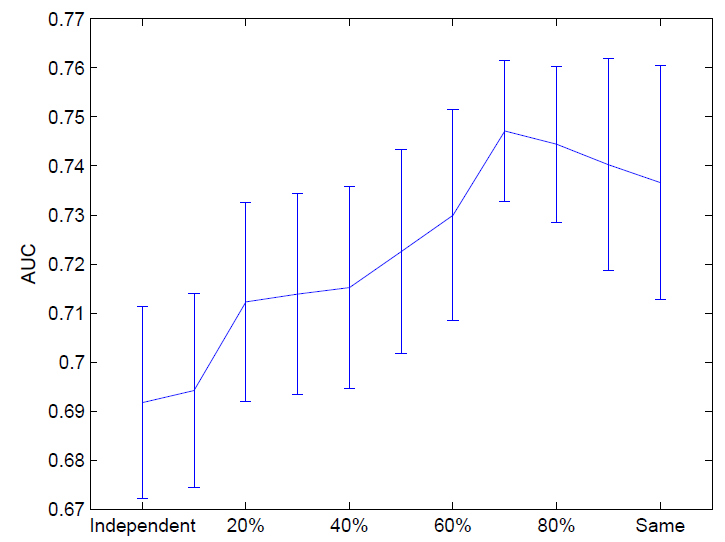 Sharing the same kernel tends to win!
Q3: Why Same works better?
Selecting Kernels Independently
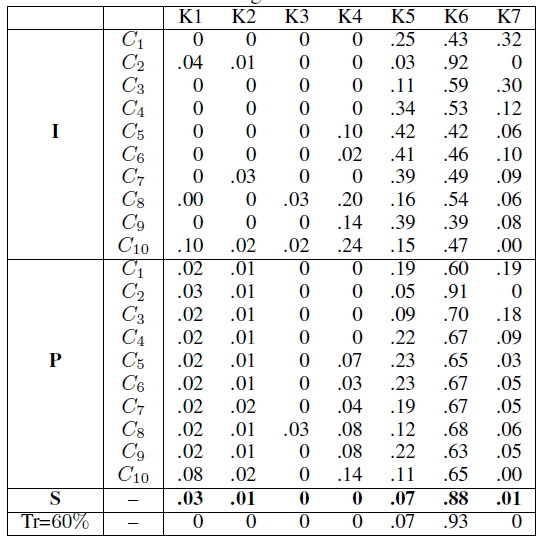 Selecting the Same kernel  
is like increasing training samples for kernel learning
Partially Sharing 
The Kernel
Same Kernel
60% vs. 5% labeled samples
[Speaker Notes: Shows you one case when 5% data are used for training]
Q4: Which Model is More Efficient?
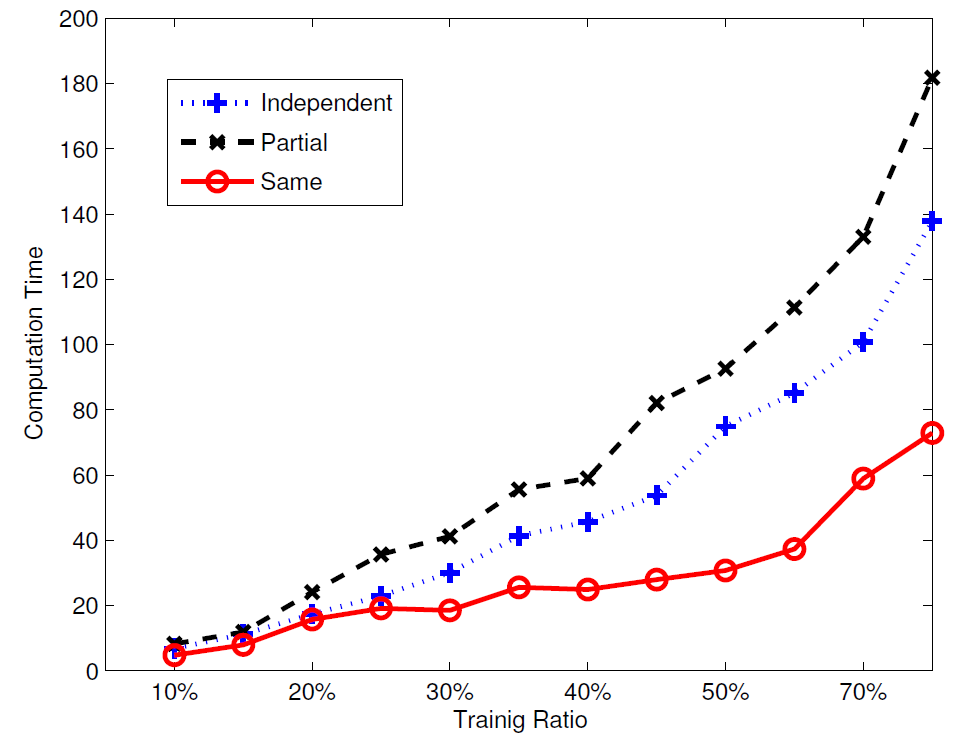 Independent model can be paralleled easily. 

 Same Model is most efficient.

 Adding more constraints forces the problem to  converge more quickly
Q5: A special case – Average Kernel
Average Kernel performs reasonably well, especially when the candidate kernels are good
Average Kernel deteriorates with when base kernels are noisy
Conclusions
Propose a framework for multiple kernel learning with multiple labels
Same / Partial / Independent  Model
Differ only when labeled data are few
Same kernel across labels is the best 
Average kernel works reasonably well; can be sensitive to noisy kernels
Bring-home Message: 
For classification with multiple labels, 
Learn The Same Kernel!
Thanks!
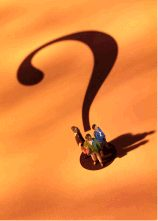 Acknowledgement
NSF IIS-0612069, IIS-0812551, CCF-0811790
NIH R01-HG002516, HM1582-08-1-0016